Danger actuel d’incendies de forêt
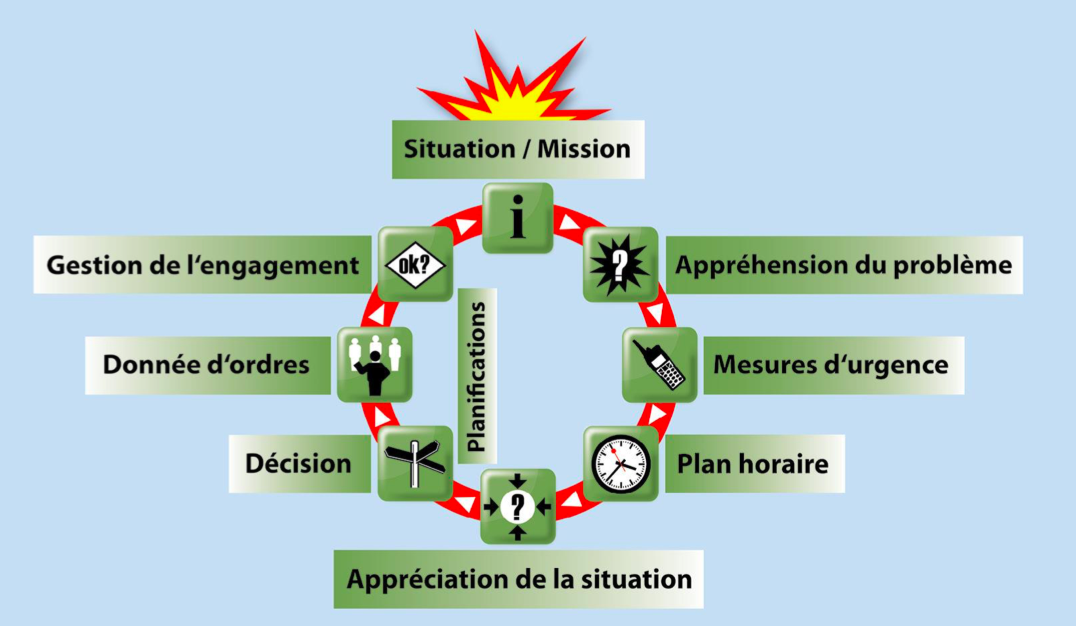 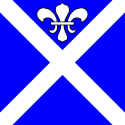 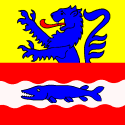 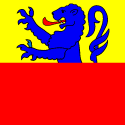 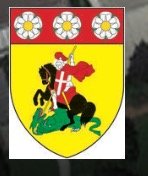 Actualité suisse
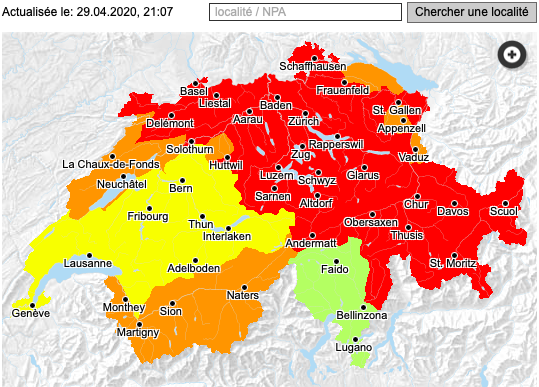 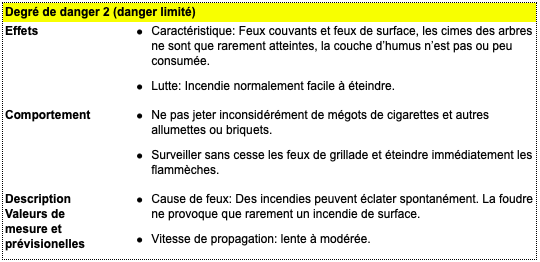 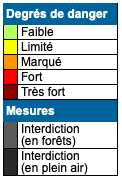 ORCOC AiVsG
30.04.20
[Speaker Notes: toujours le même…]
Danger actuel d’incendies de forêt
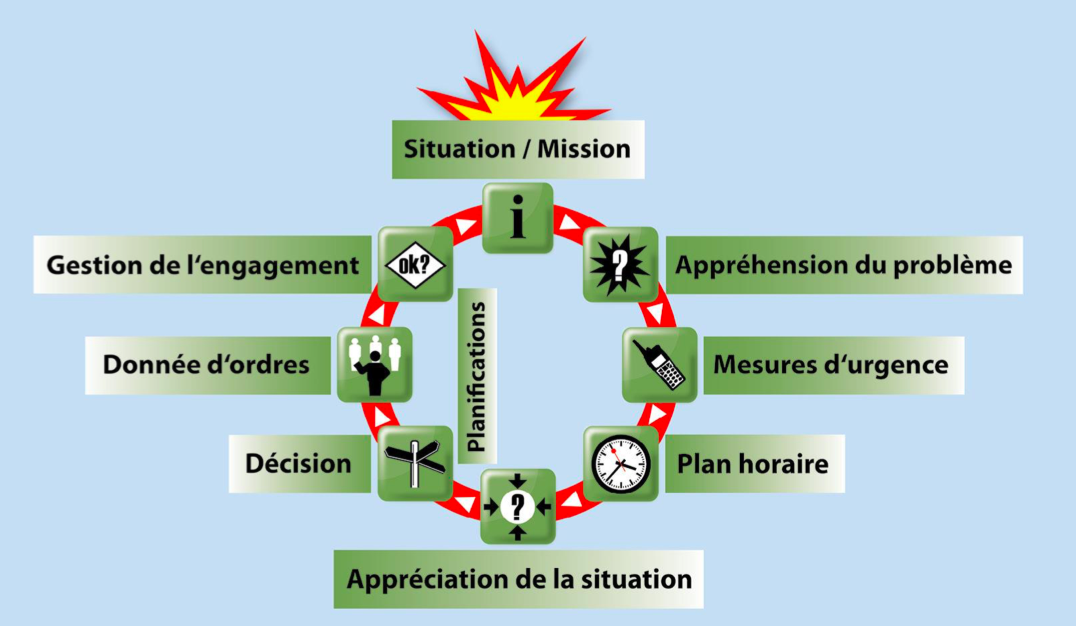 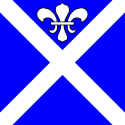 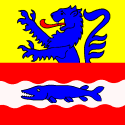 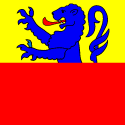 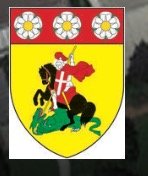 Actualité canton de Fribourg
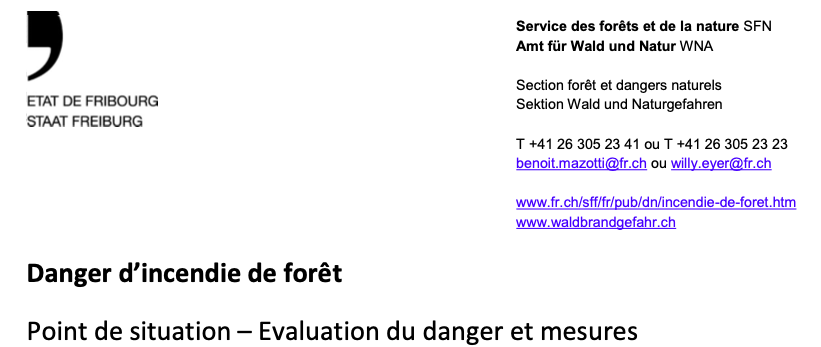 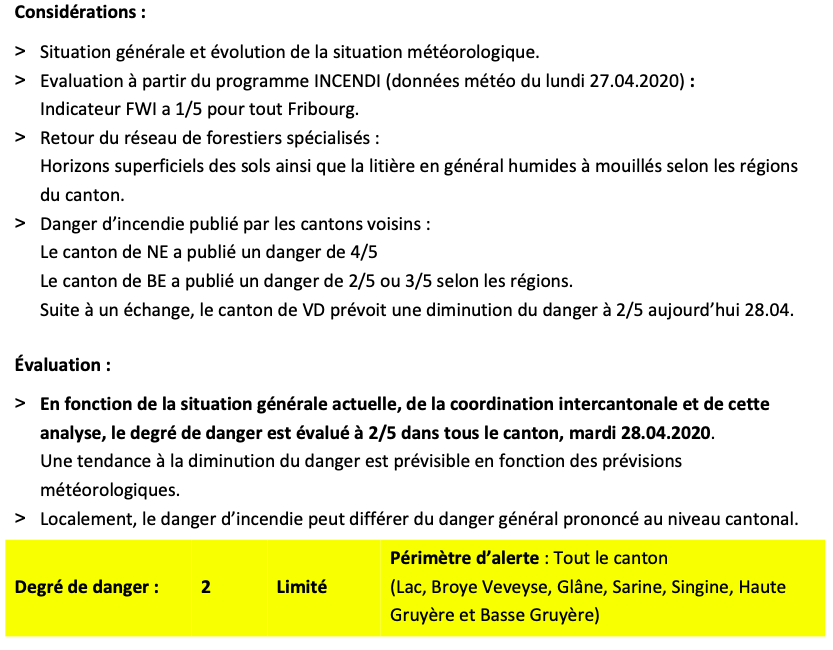 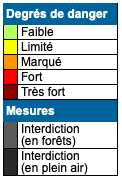 ORCOC AiVsG
30.04.20
[Speaker Notes: toujours le même…]
Danger actuel d’incendies de forêt
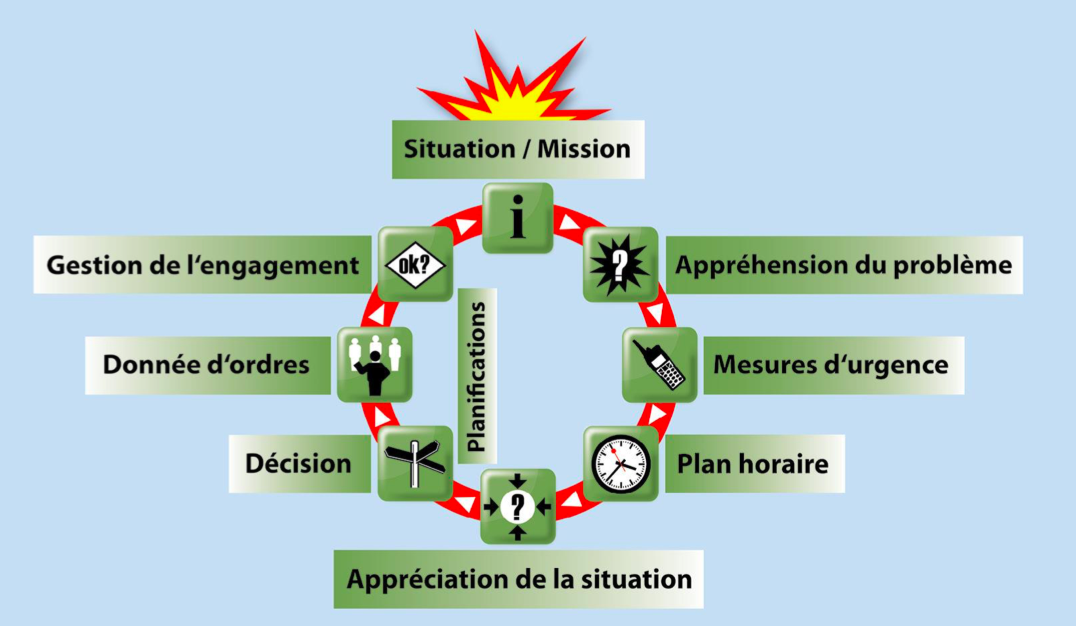 Actualité canton de Fribourg
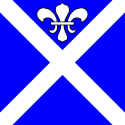 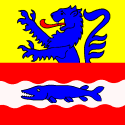 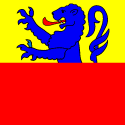 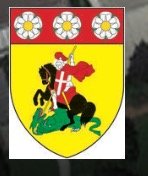 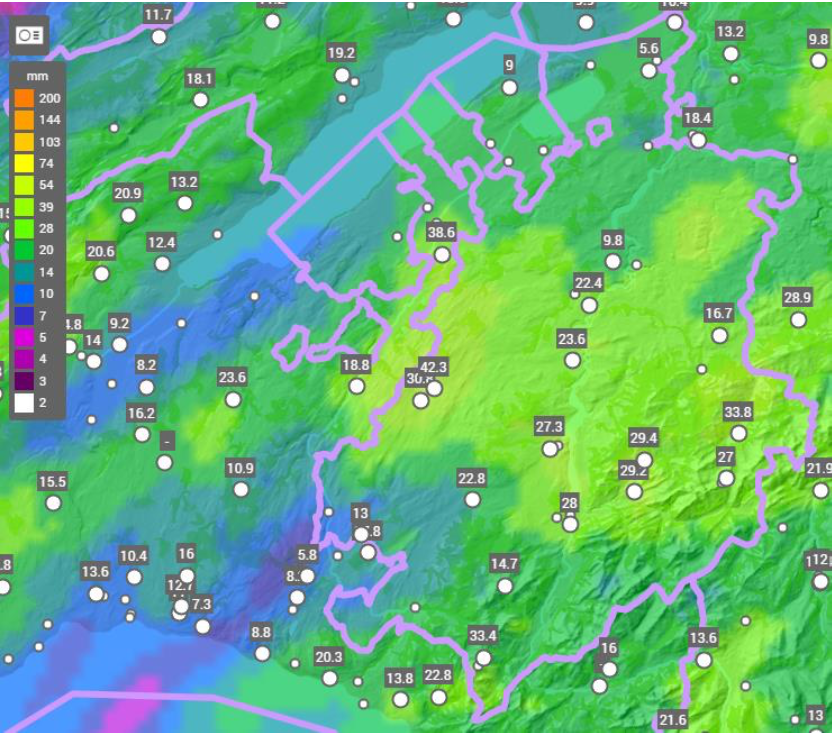 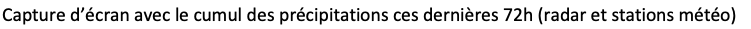 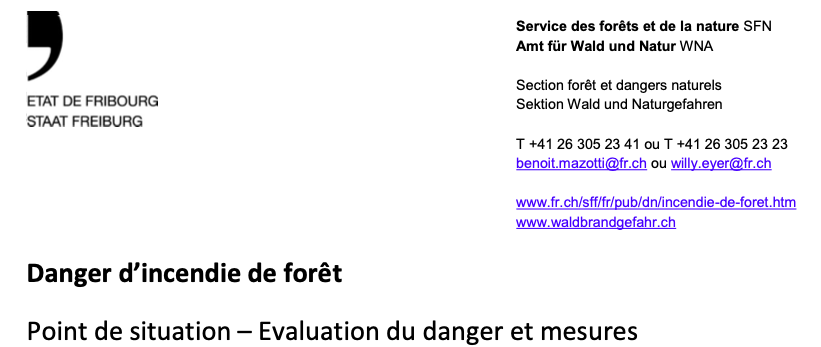 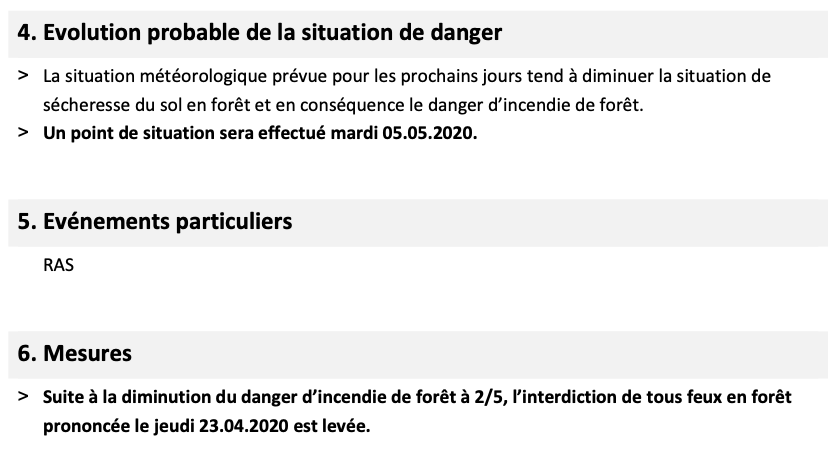 ORCOC AiVsG
30.04.20
[Speaker Notes: toujours le même…]
Danger actuel d’incendies de forêt
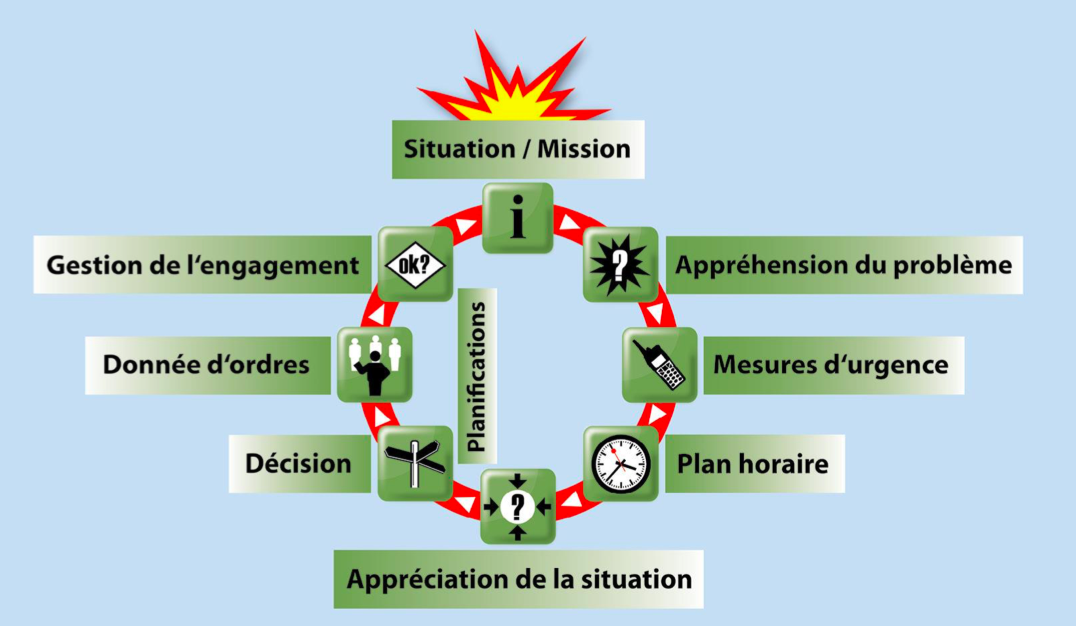 Valable actuellement pour les communes de:
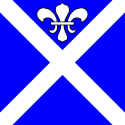 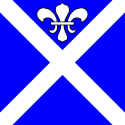 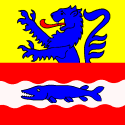 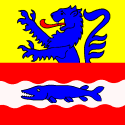 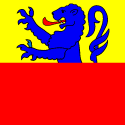 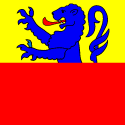 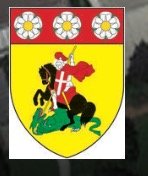 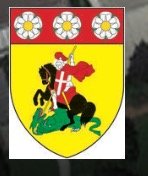 Villars-sur-Glâne- Corminboeuf – Givisiez et  Granges-Paccot
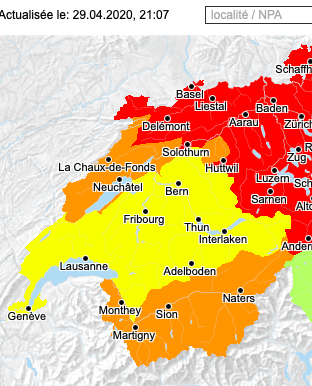 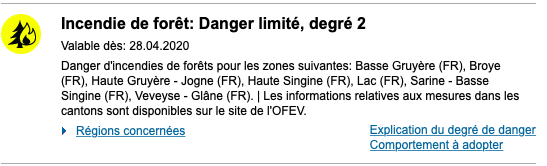 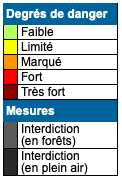 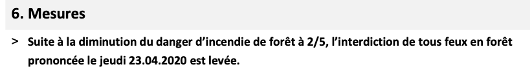 ORCOC AiVsG
30.04.20
[Speaker Notes: toujours le même…]